Optimized Workflow of POPs Analysis in Environmental and Food Matrices Using Semi-Automated Cleanup and GC-MS/MS
Ruud Addink (FMS) and Dale Walker (Agilent Technologies)
Philip Bassignani, Ruud Addink, Philip Germansderfer
 Fluid Management Systems
580 Pleasant Street, Watertown, MA 02472 , USA
 www.fms-inc.com
Overview
Introduction

Automated Hyphenated System Configurations for different Matrices and Extractions

Semi Automated Systems

GC/MS/MS Data
Challenges of POPs Sample Prep
Labor intensive, prone to error

Compliance with regulatory procedures and accreditation (lengthy method validation)

Strict QA/QC requirements

Sample matrix complexity

Native background and interferences (can be orders of magnitude higher than analytes)

Pico/femto-gram analyses require ultra pure extract and excellent instrument sensitivity
Automated Sample Prep
Advantages  of Automated Sample Prep

Rapid Turn Around Time:       	 	  30 to 45 Minutes for 6 Samples

Cleaner Background Interferences:	  Closed Loop System

Quality Results:	     	     	  Certified Pre-packaged  Columns 
 
Green Technology:	 	    	  Lower solvent and power use

QA/QC &  Accreditation Requirements:  	  Easier to Manage

Computerized  Method:		  Instrumentation based prep
Sample Processing Workflow
Analysis of various matrices for PCDD/Fs and PCBs using extraction, cleanup and concentration.

Soxhlet extraction (typically up to 16-24 h).

Concentration step

Preparative multi-column chromatography involving various solvents and steps.

Can include acid-base-neutral silica, pure acidified silica, alumina, Florisil and carbon columns. Use of H2SO4 acid mixed with silica; NaOH mixed with silica Neutral Silica

Fractionation and Concentration
Automation
Advantages of automated sample prep are:

Reduced time: 
Automated Pressurized Liquid Extraction (PLE) takes 60 min start-to-finish
Manual Soxhlet up to 24 h.

Reduced cost: less labor involved, shorter turnover time per sample, less electricity use for PLE than Soxhlet.

Reduced volume: less solvent used.
Automating the Workflow
Automated Pressurized Liquid Extraction (PLE) for sample extraction is fast (60 min), efficient (120 oC, 1500 psi), green (less power), reliable (long track record).

Users' choice of fully automated or semi automated clean up system: fast (30-45 min), low solvent usage
Automated Cleanup
Fully automated sample load and elution.

Load Sample Extracts in hexane directly onto the system with no Manual Pretreatment

Easy to perform QC sample simultaneously with a Real sample.  
2 samples per module 

Different column configuration: silica-carbon-alumina.

Uses no DCM, only Hexane and Toluene.

Total Clean Up time 30-45 min.

Low volumes
Columns
Silica  - PCB/PBDE-free Acid, Base and Neutral silica gel column (mini, classical, classical plus, high capacity, XL).

Alumina – PCB/PBDE-free basic alumina column.

Carbon – PCB/PBDE-free carbon/celite column.

Packed in disposable Teflon tubes; individually sealed in Mylar packaging; production in clean room environment.
Column Kits
Classical Kit
Classical Plus Kit
High-Capacity Kit
Mini Kit
XL Capacity Kit
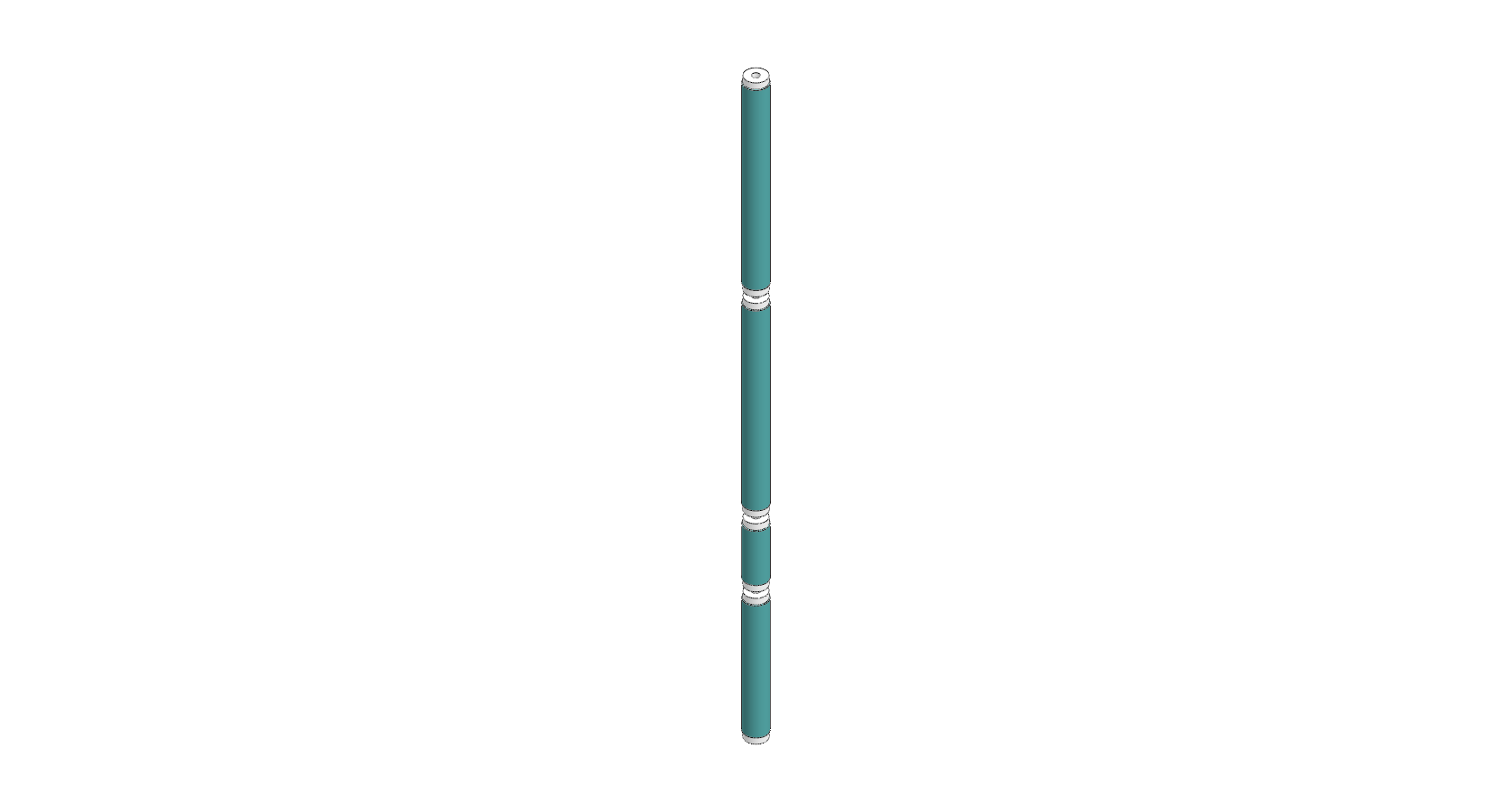 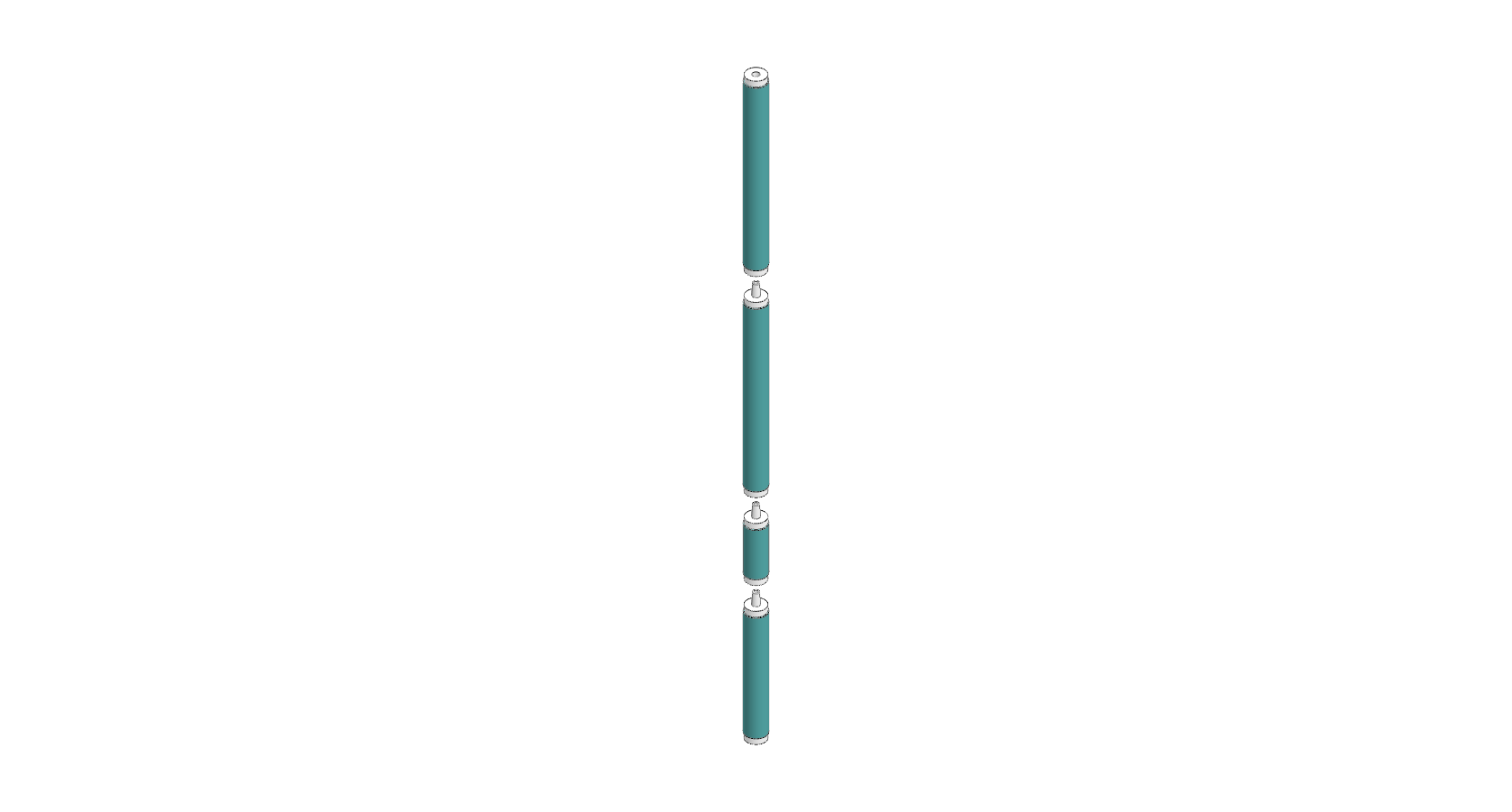 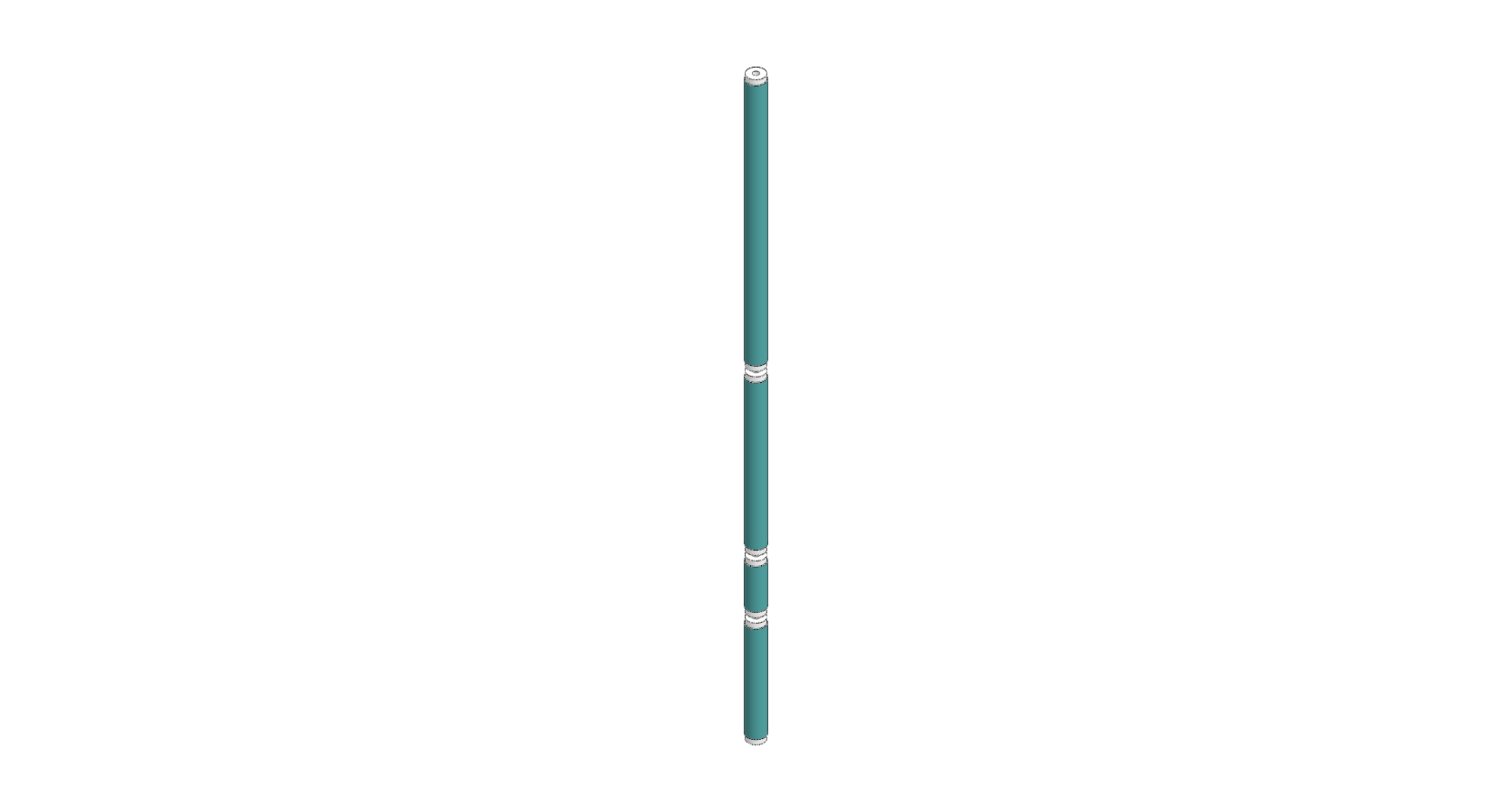 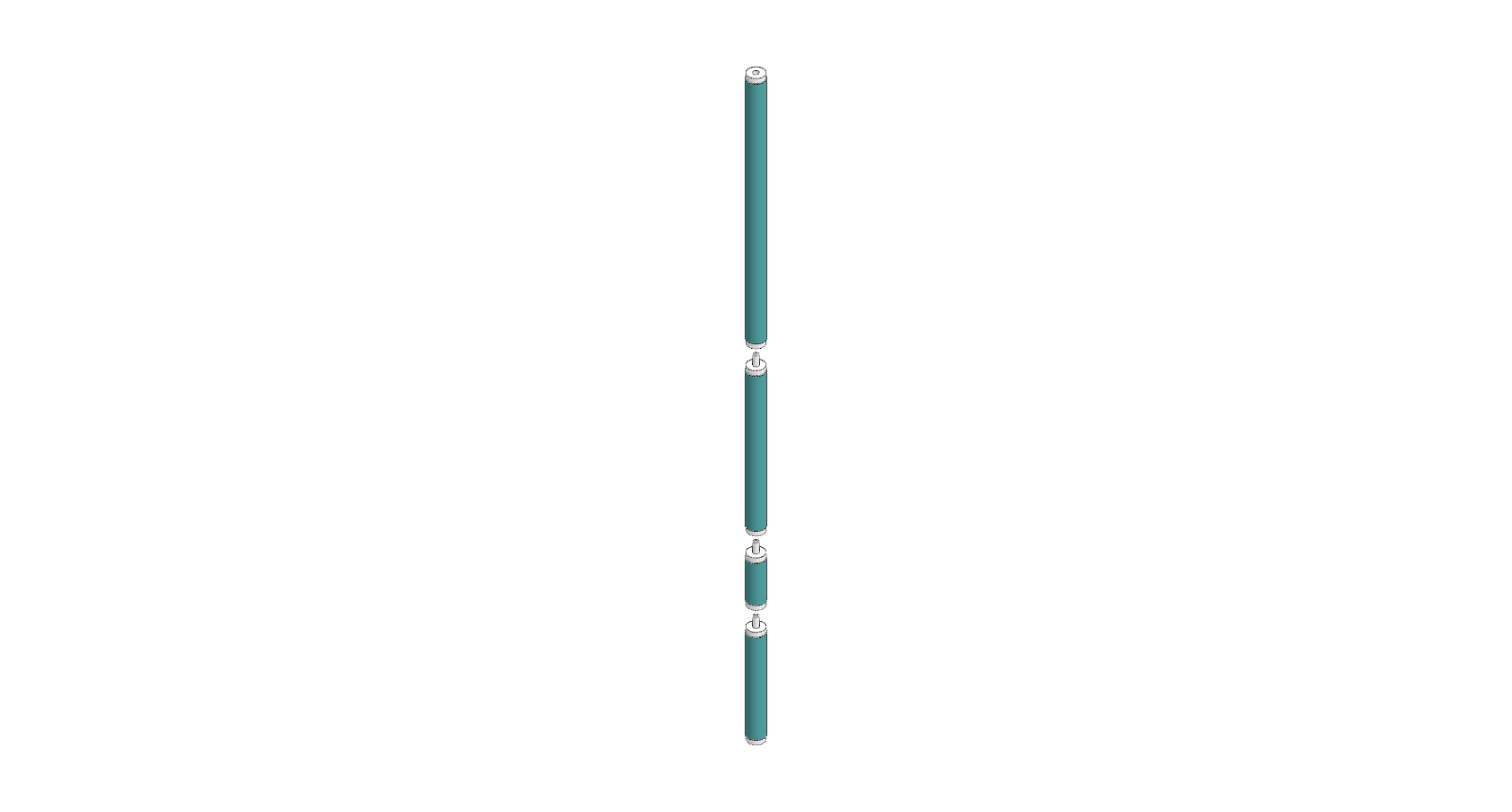 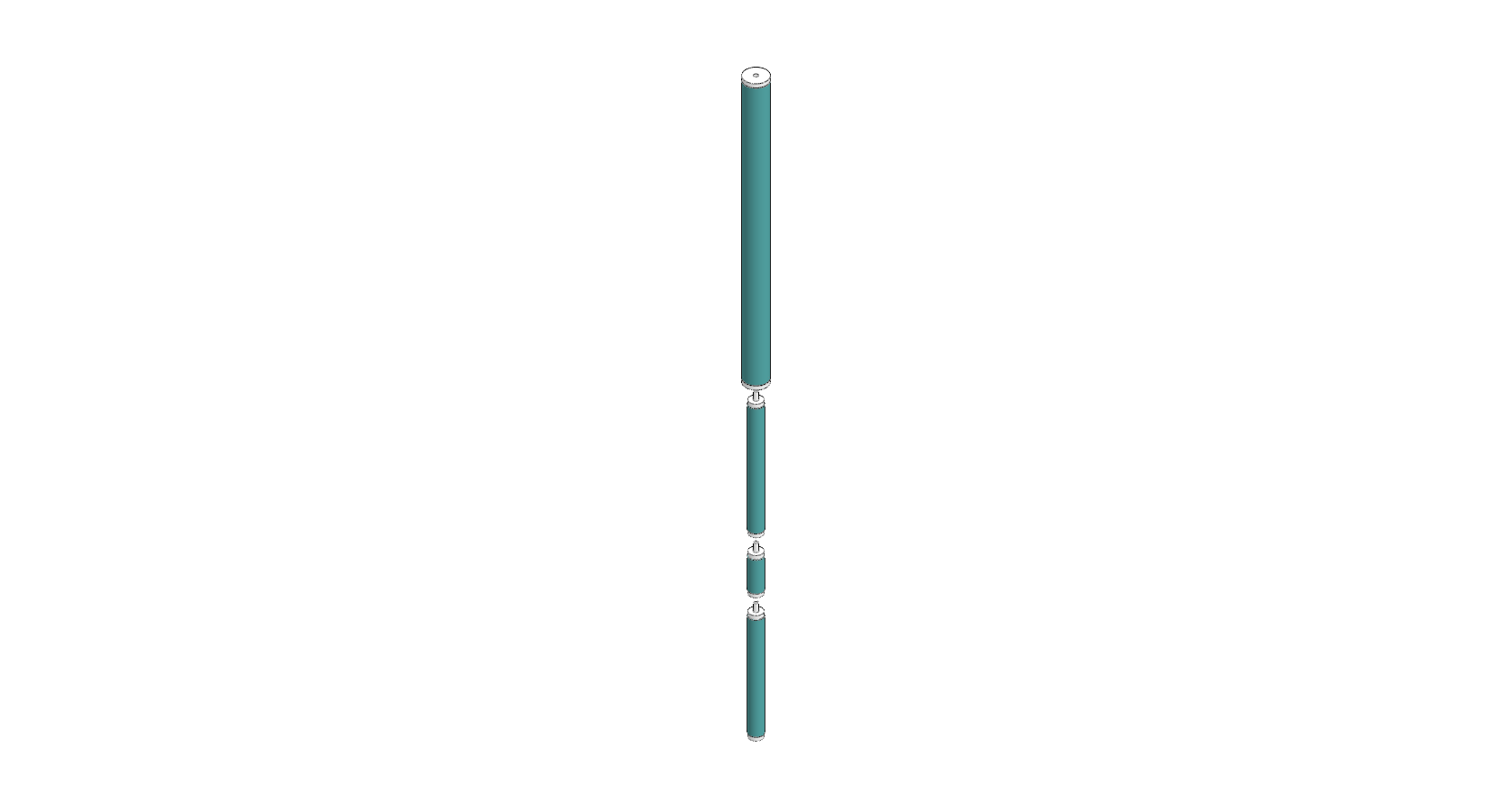 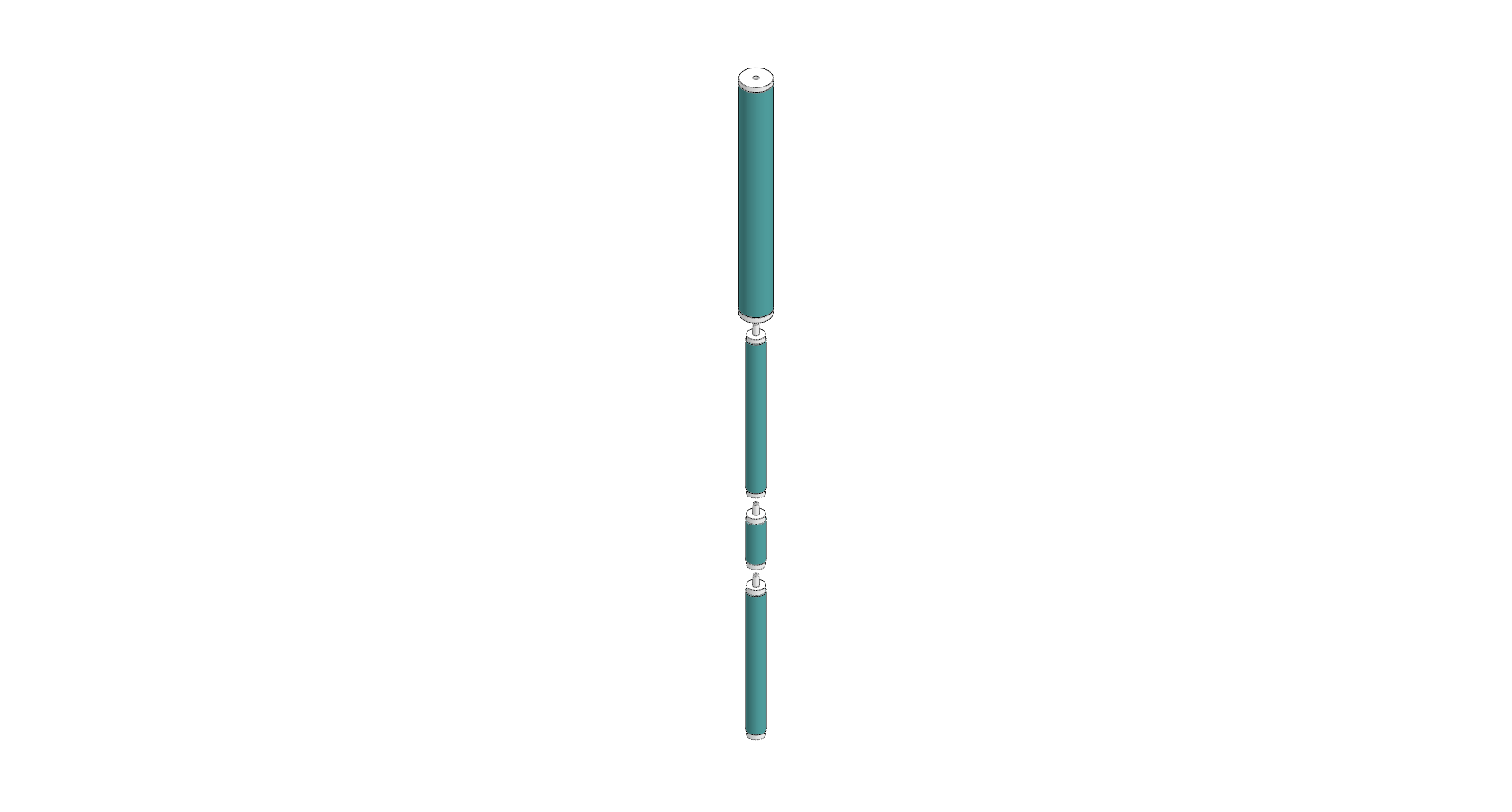 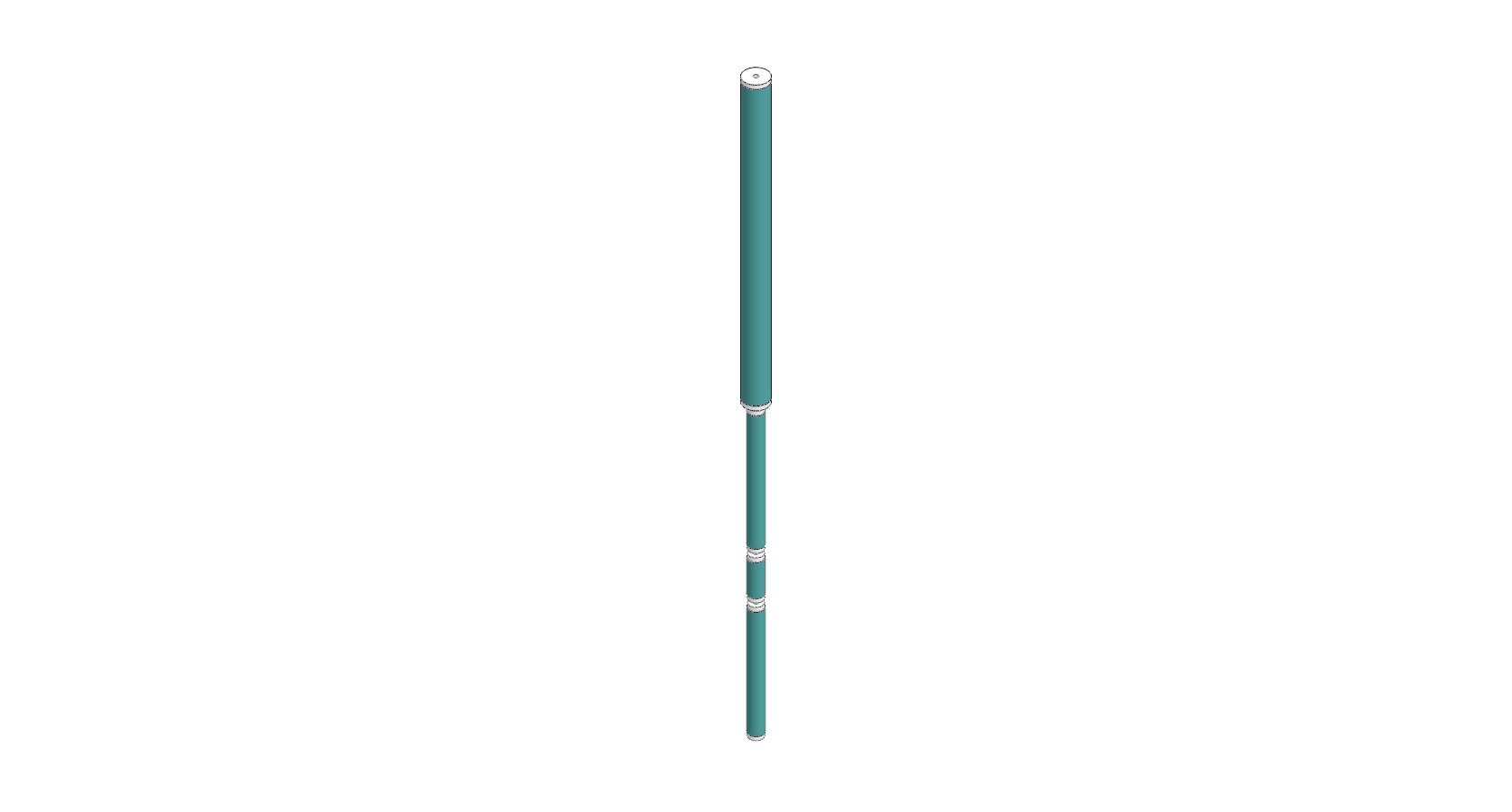 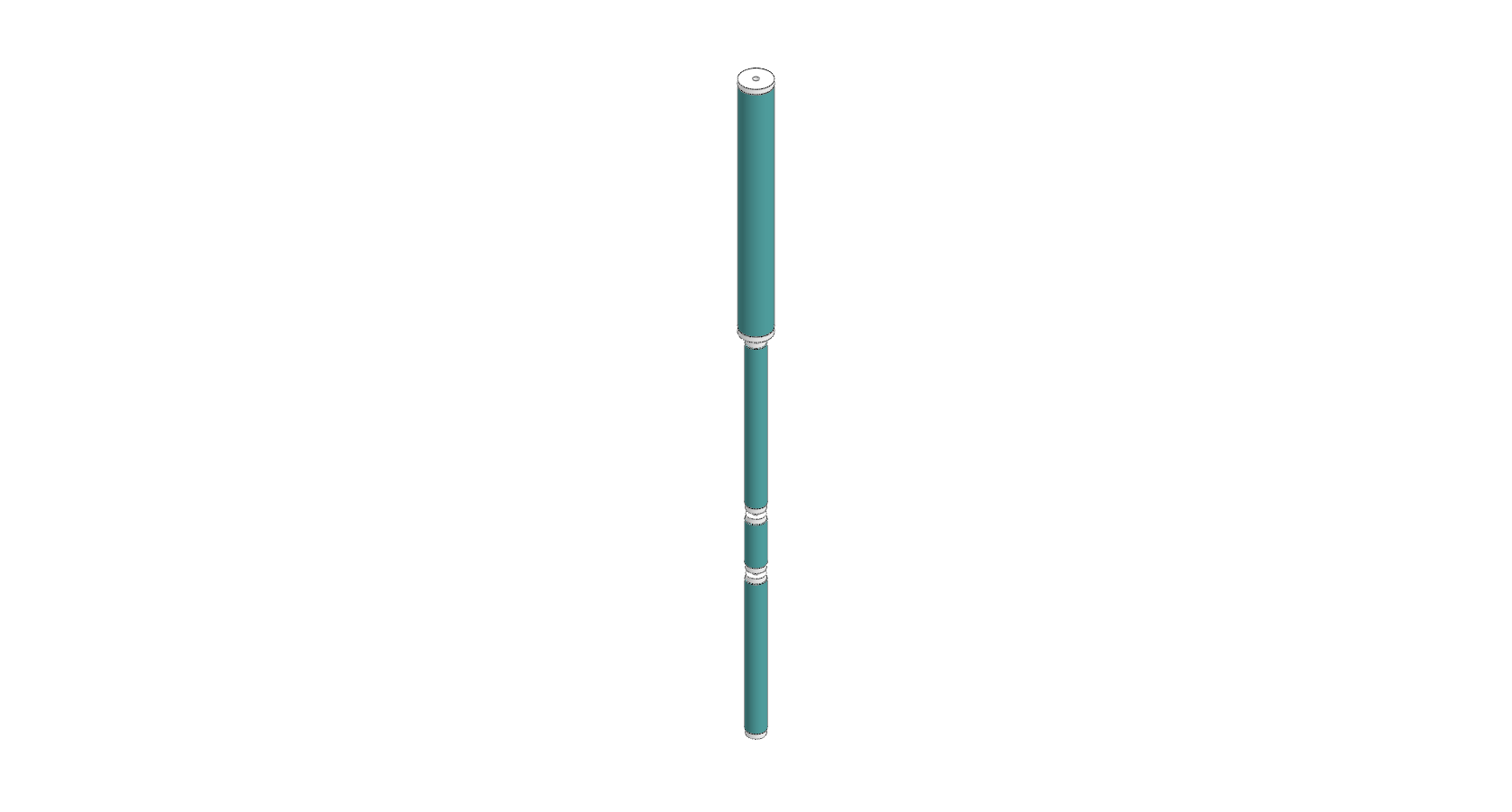 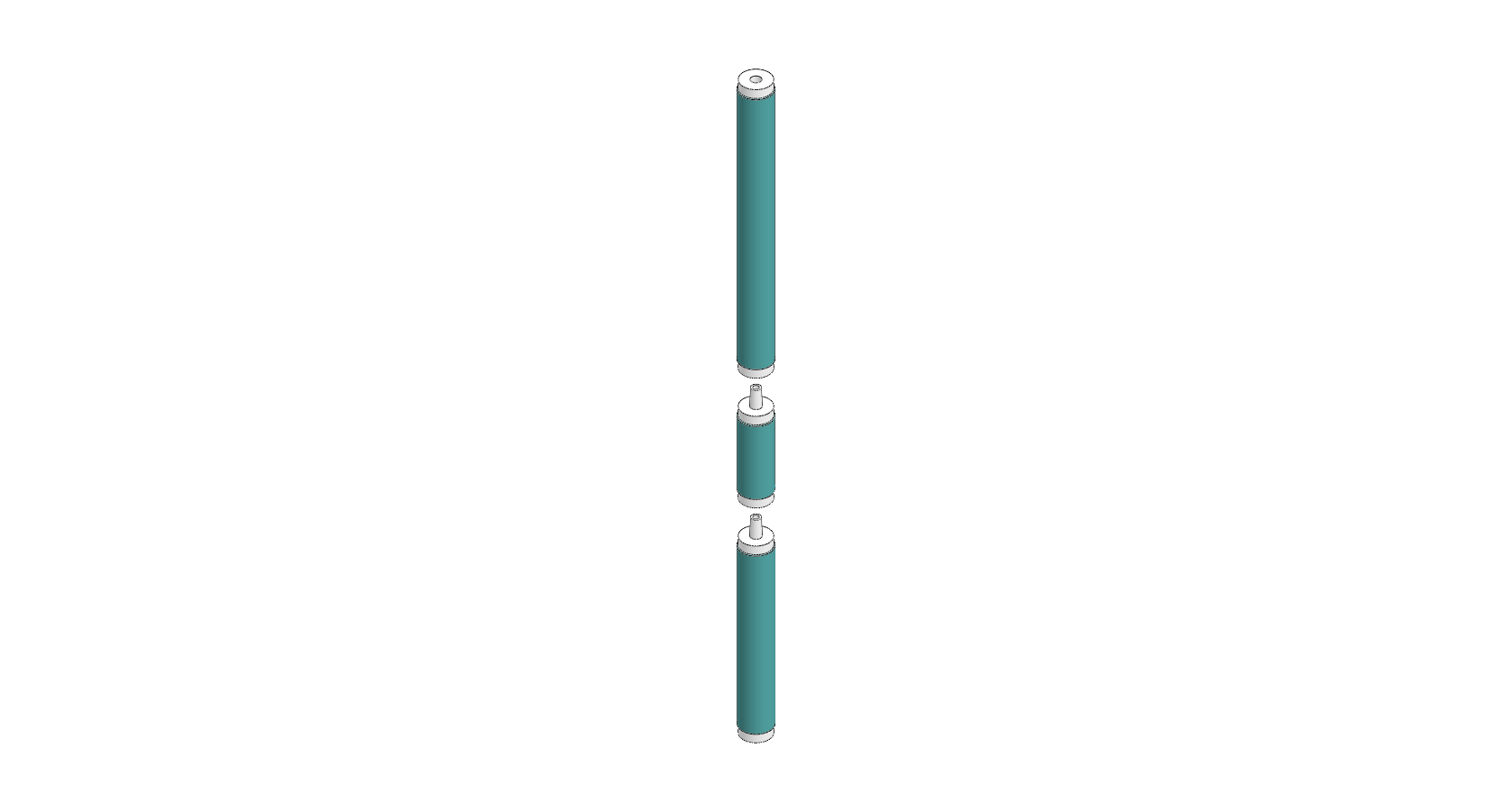 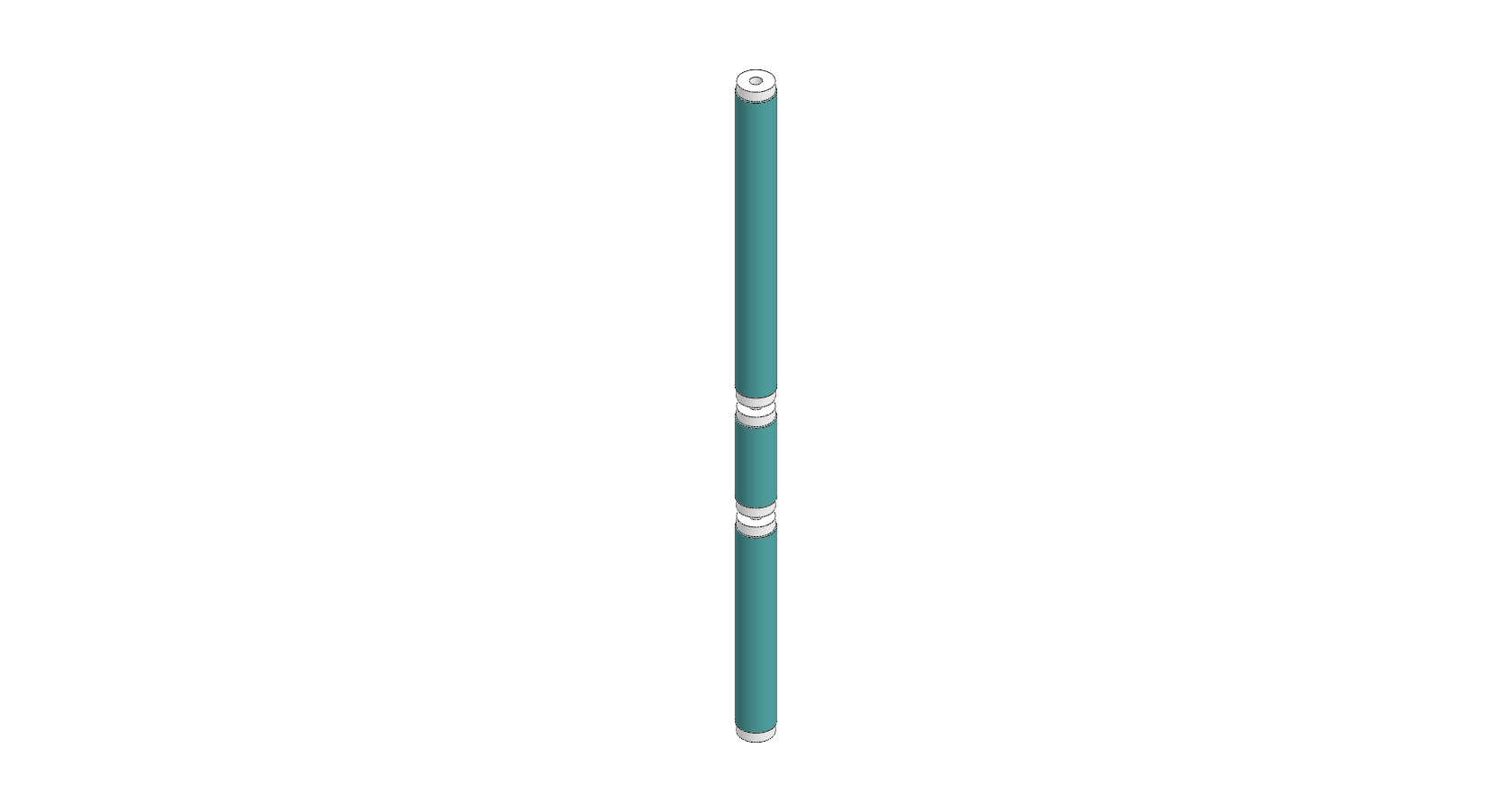 SuperVap Concentrator
SuperVap Evaporation
System pre-heated to 45-60 ºC.

 Samples evaporated at stable T under 8 psi nitrogen.

 1 mL extract vial transferred to GC vial (can have direct-to-vial feature).

 Recovery standards added (nonane/dodecane).

Extract taken to 10 uL volume with a gentle stream of nitrogen at ambient temperature.
Glass Evaporation tube
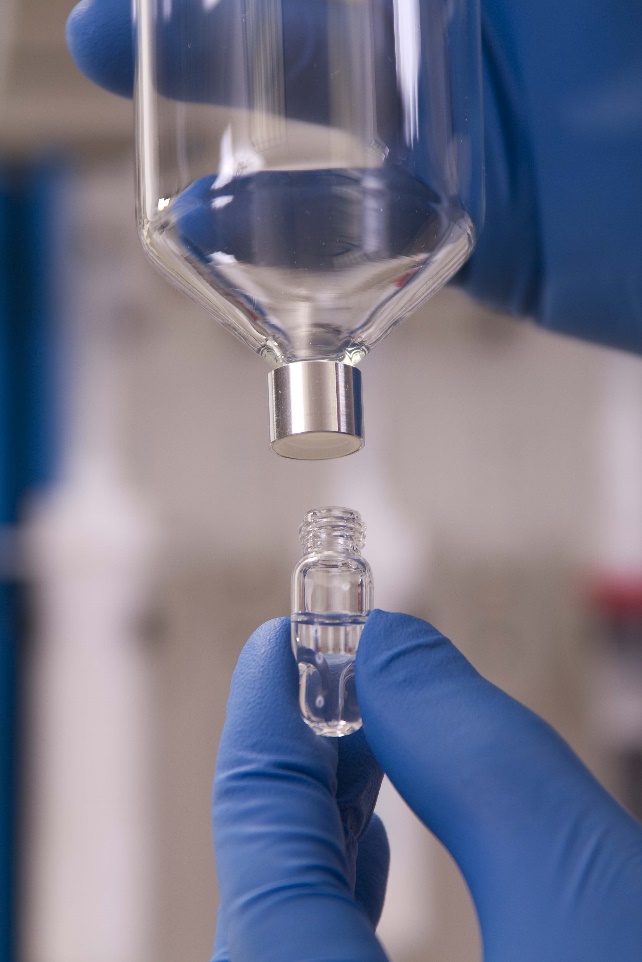 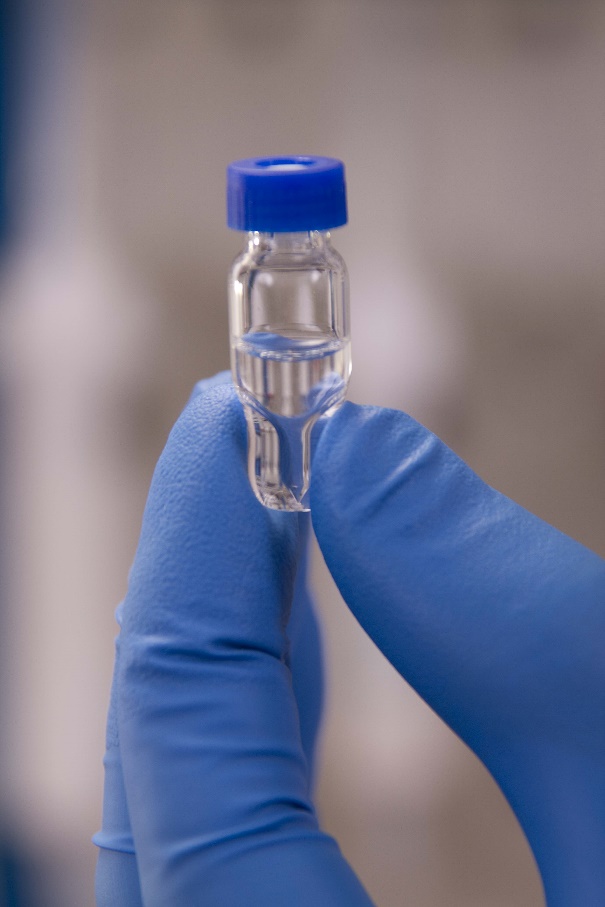 GC vial
Using the GC-MS/MS
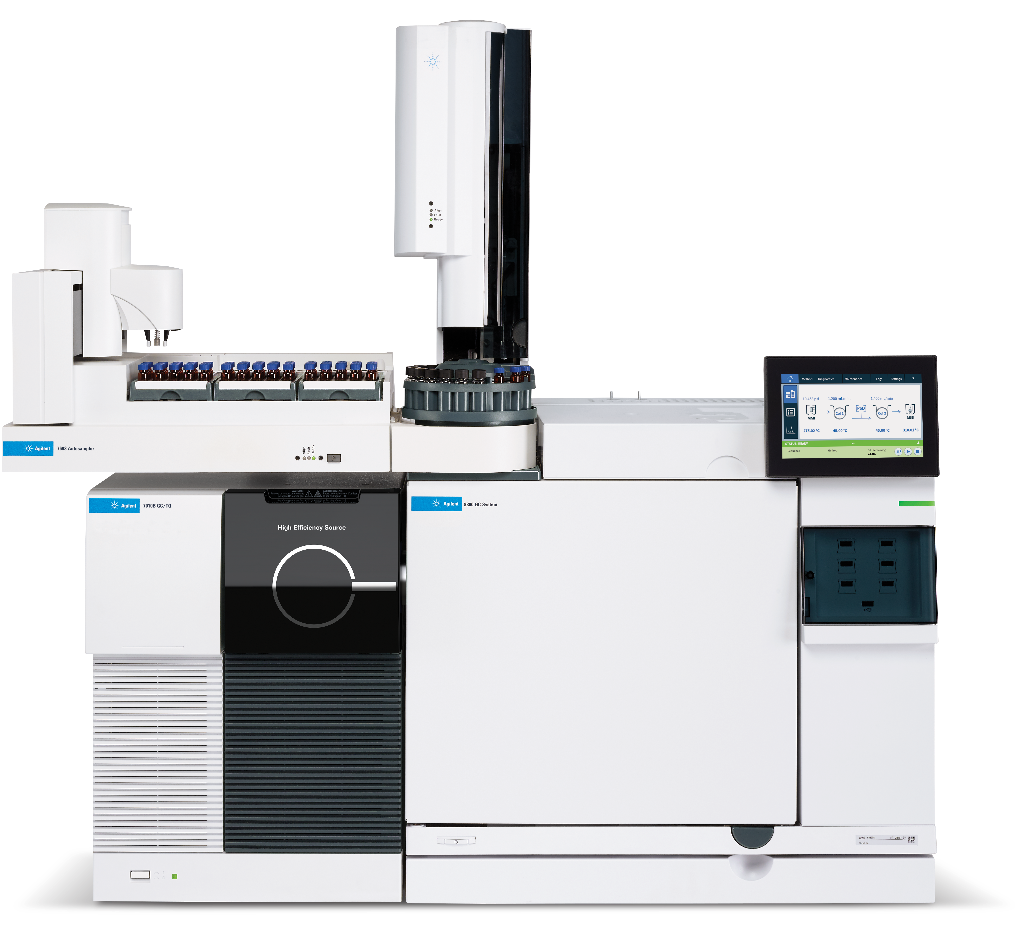 Agilent 7010
GC-MS/MS Precision
GC-MS/MS Limit of Detection
EP-110 13C Recoveries DD/F Matrices
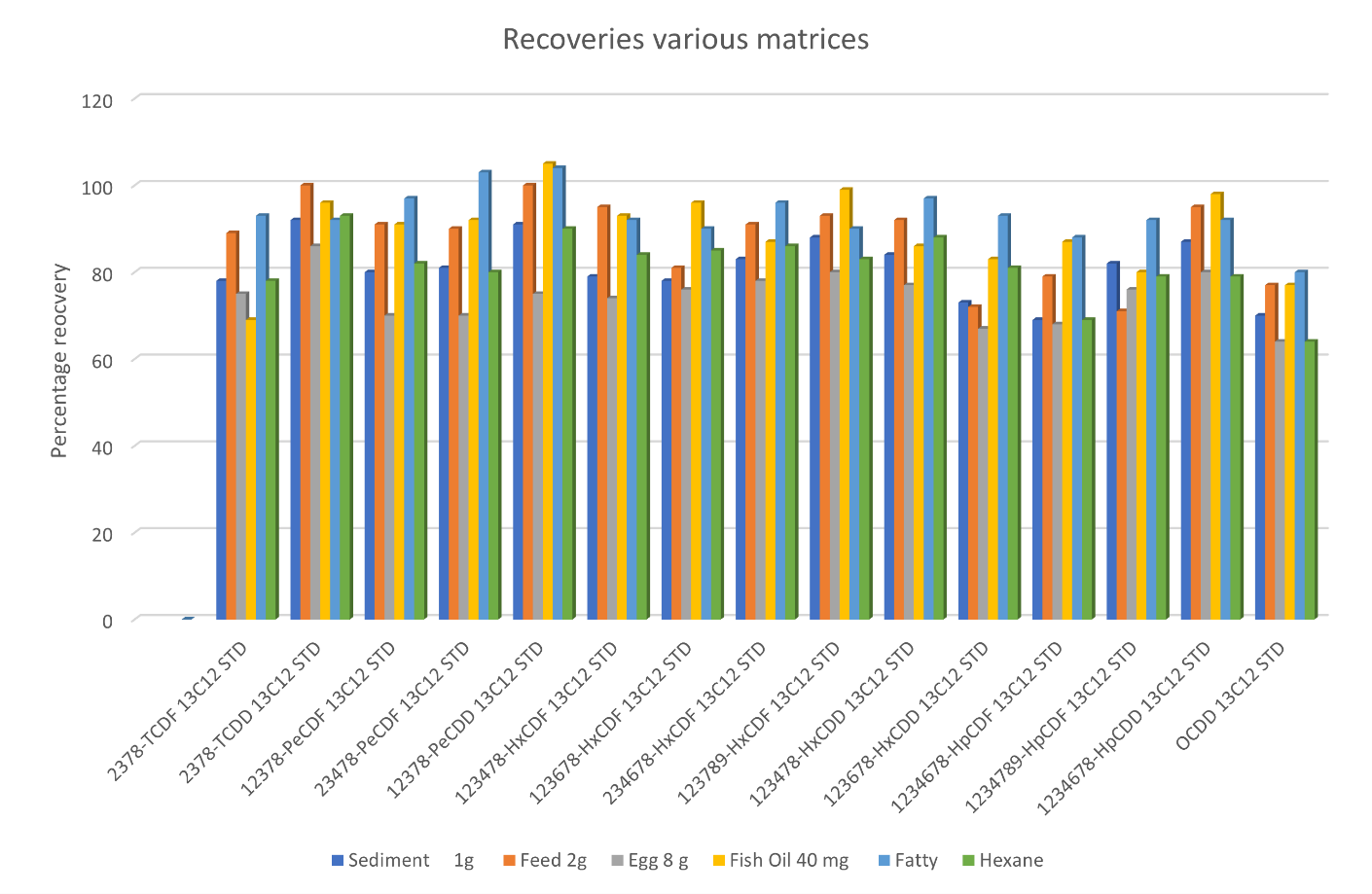 EP-110 13C PCBs Recoveries Matrices
Semi-Automated  Sample Cleanup
Simple to run, no computerized instrumentation

Fast: 30 - 45 min

Closed loop system to give a  clean background, low level detection 

Use certified pre-packaged columns

Green technology, only vacuum pump uses power

Economical column kits, choice of low fat and high fat column kits

No electronics or mechanical equipment to fail
Characteristics of  Semi-Automated  System (EZPrep)
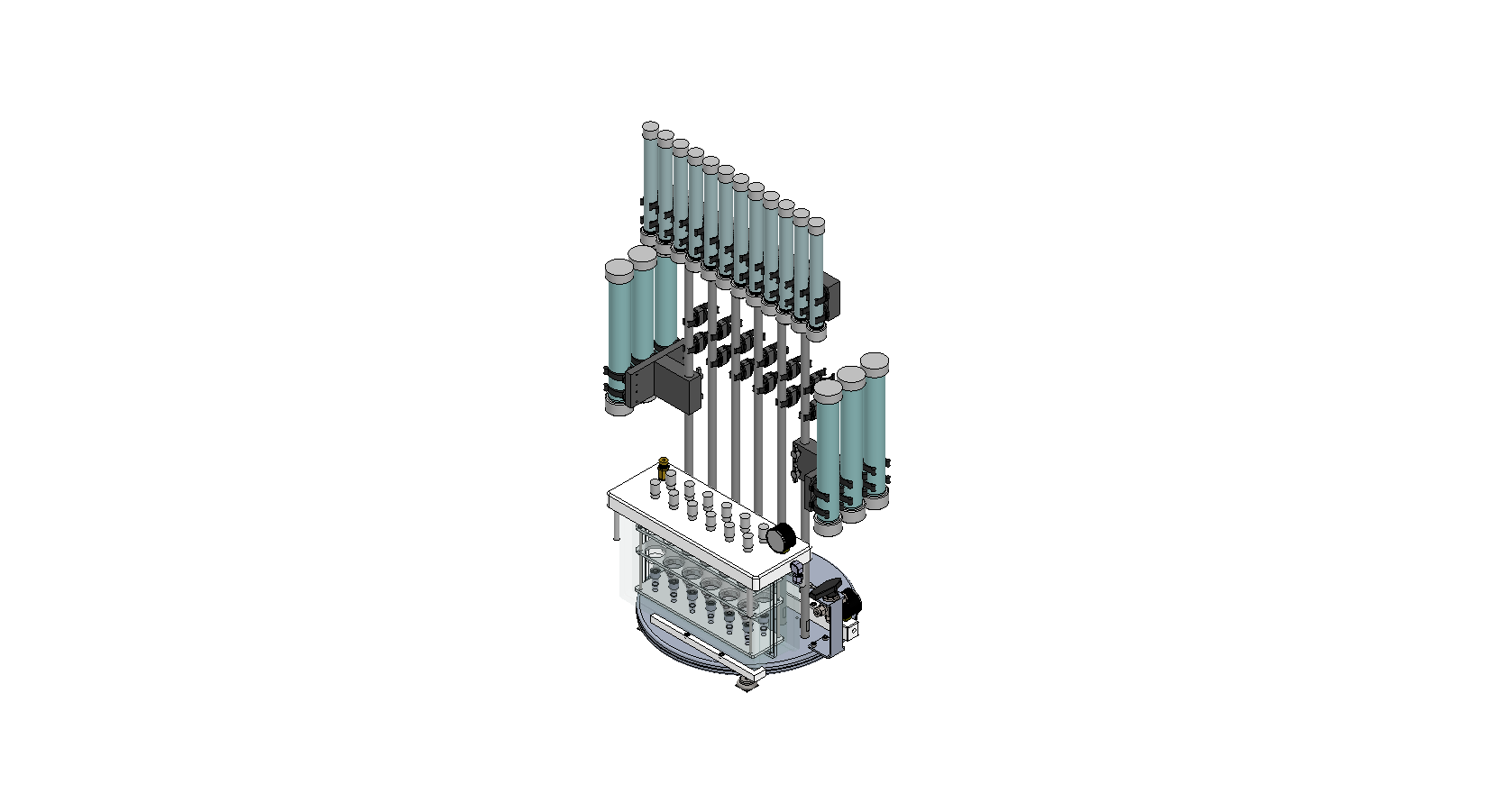 Small Solvent Reservoirs
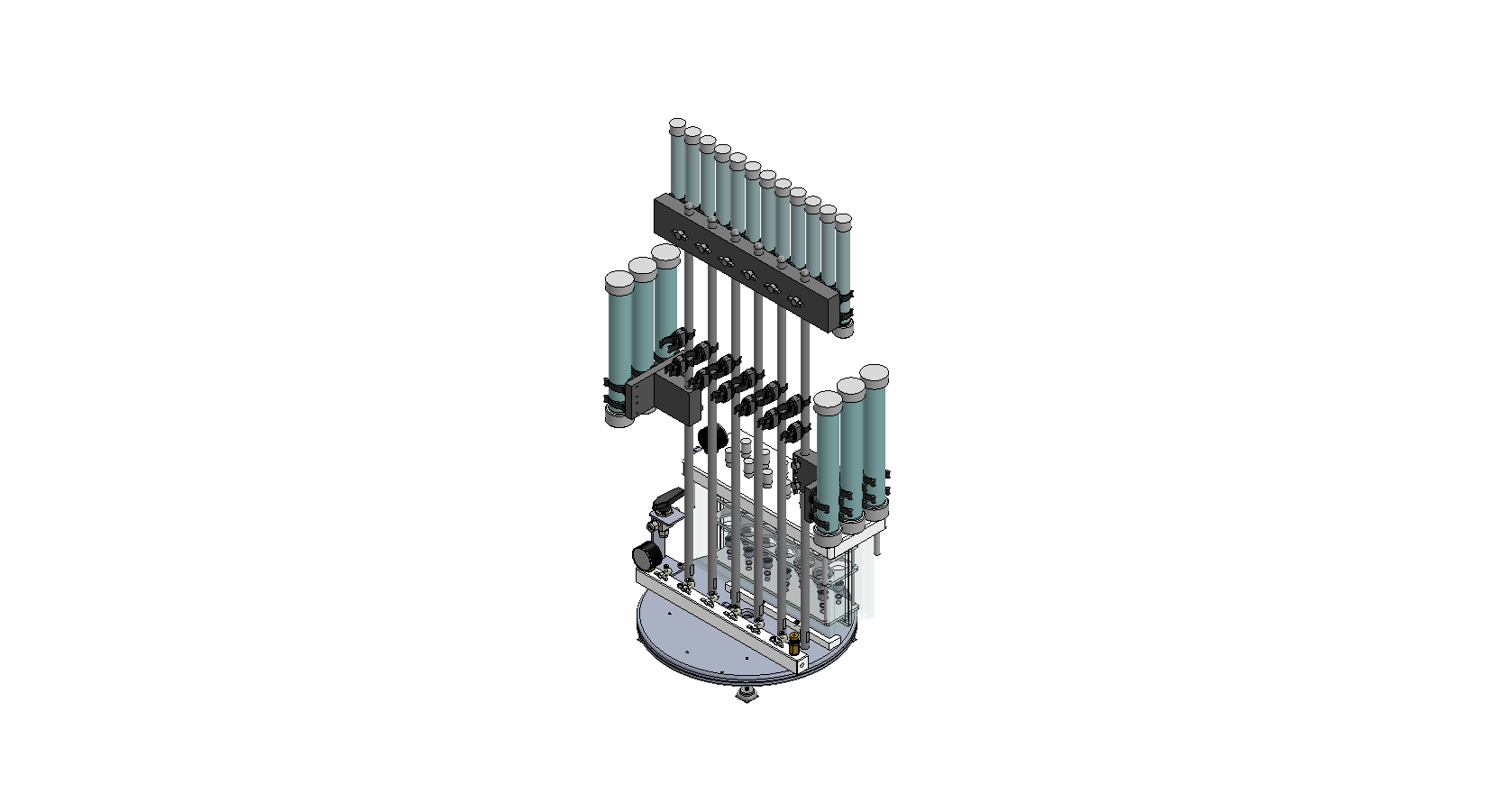 Small Solvent Reservoirs (40 mL)
Large Solvent 
Reservoir 100/180 mL
Large Solvent Reservoirs
Stage 2 Manifold (collection)
3 Way Valve
Stage 1 Manifold (waste)
Turn Table
Stage 1: to waste
Solvents
Vacuum  gauge
Waste
Column
assembly
Vacuum pump
Rotatory workstation
Stage 2: collect
Columns ready for elution
Manifold with collection tubes
Attributes
Closed loop system:
Eliminates background contaminants 
No washing needed.
Capped solvent reservoirs

Optimized for solvent reduction while obtaining highest possible recoveries

Uses Hexane and Toluene, no Dichloromethane

Easy sample loading on top of silica column via syringe vial

Columns connect easy with SNAP connections
Procedure
Order of column assembly: Acid Silica-Carbon-Alumina

Conditioning all columns with hexane (waste)

Load sample

Elute columns with hexane and transfer all target compounds to carbon and alumina (waste)

Discard silica columns and remove carbon and alumina columns

Elute carbon and alumina individually with toluene (reverse)

Collect carbon fraction (PCDD/F and co-planary PCBs) and alumina fraction (mono- and di-ortho PCBs)
13C PCBs Recoveries EZPrep (%)
13C PCDD/F Recoveries EZPrep (%)
Comparison of Native Data with Automated System
13C PCBs recoveries in soil
10 g soil in toluene, n=6
Conclusions (1)
Combination of PLE, SuperVap and EP-110/EZPrep give flexibility to (semi-) automate extraction, concentration and cleanup for a wide variety of compounds.

PLE (Pressurized Liquid Extraction)
Reduced time: 
Automated Pressurized Liquid Extraction (PLE) takes 60 min start-to-finish
Manual Soxhlet up to 24 h.
Up to 8 samples in Parallel
Reduced cost: less labor involved, shorter turnover time per sample, less electricity use for PLE than Soxhlet.
Reduced volume: less solvent used.

EP110 
Uses No DCM
Low solvent use 100-250 mL
Total time from sample till data between 3-4.5 h
Clean up step time between 30 and 45 min
Modular 2 to 8 sample configurations in parallel

PLE and EP-110 can be configured in one system
Conclusions (2)
Ezprep Semi-Automated Sample Cleanup
Is a low solvent and fastest clean up system for Dioxins and PCBs (30 - 45 min)

High sample throughput → 18 samples/hour
6 samples in parallel per station
3 stations fit in one hood

System gives excellent recoveries for PCDD/F, PCB and PBDEs comparable to automated systems

Use of certified  pre-packaged columns guarantees low native background
Agilent 7010 MS/MS Dioxin Analysis
Provides a complete Dioxin/PCB workflow with FMS Sample Prep Systems

Easy to Use and Implement 

Cost Effective Alternative to High-Res Mass Spec
Lower instrumental purchase cost
Lower cost of real estate
Lower operational cost from lower training requirements and lower maintenance costs
Questions?
r.addink@fms-inc.com